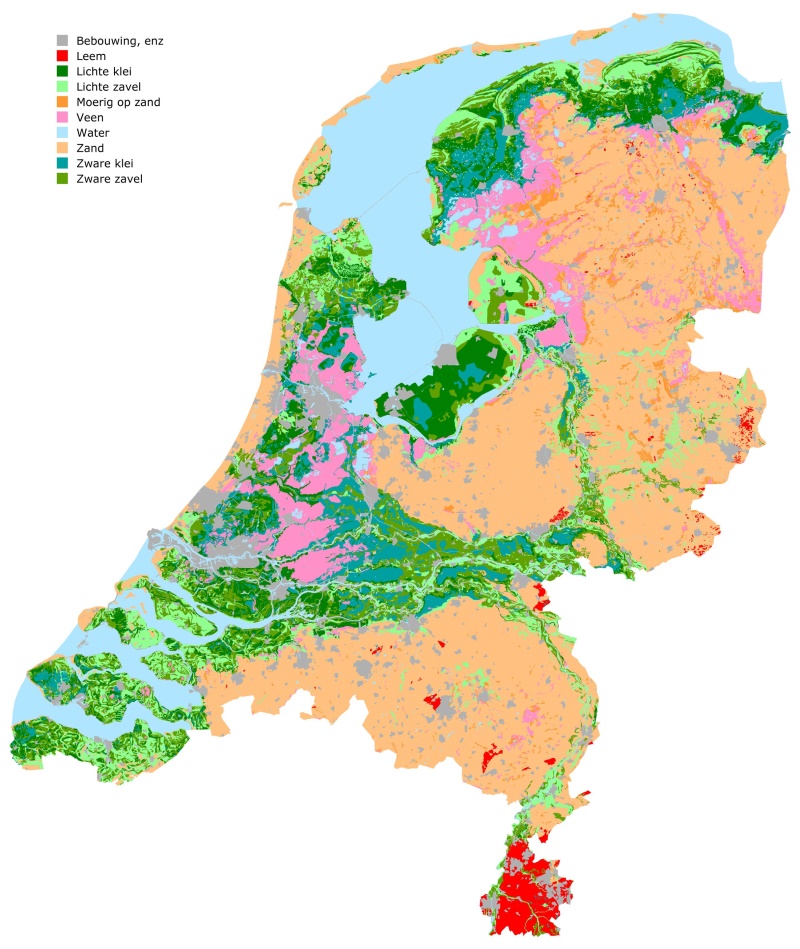 Bodemkunde
Tom Lievense
5 februari 2018
Onderwerpen
DrinkwaterHet eerste deel van de les
BodemkundeHet tweede deel van de les
ScheikundeVoor WM1 en enkelen van SAG2

Herkansen Aquatische Ecologie ?
Planning
Bodemkunde
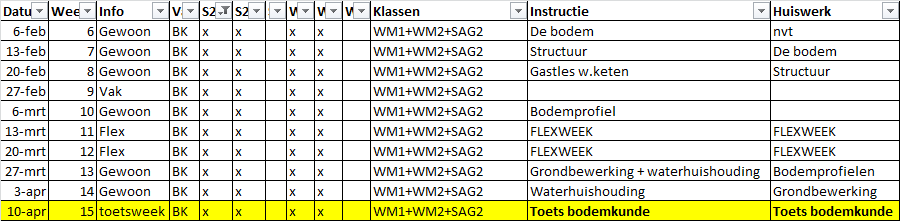 Scheikunde
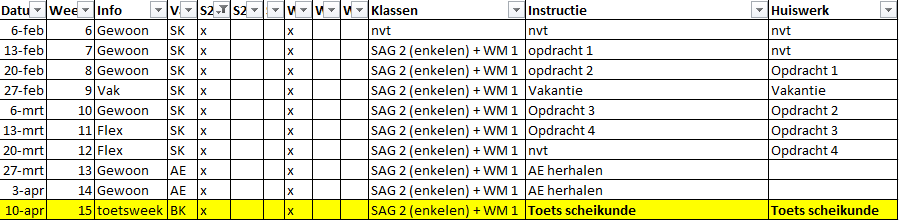 Planning waterketen
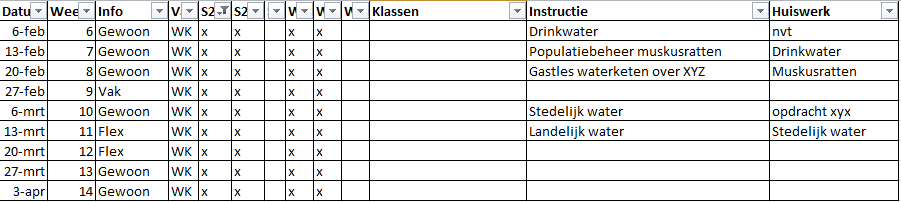 Herhaling vorige week (gastles)
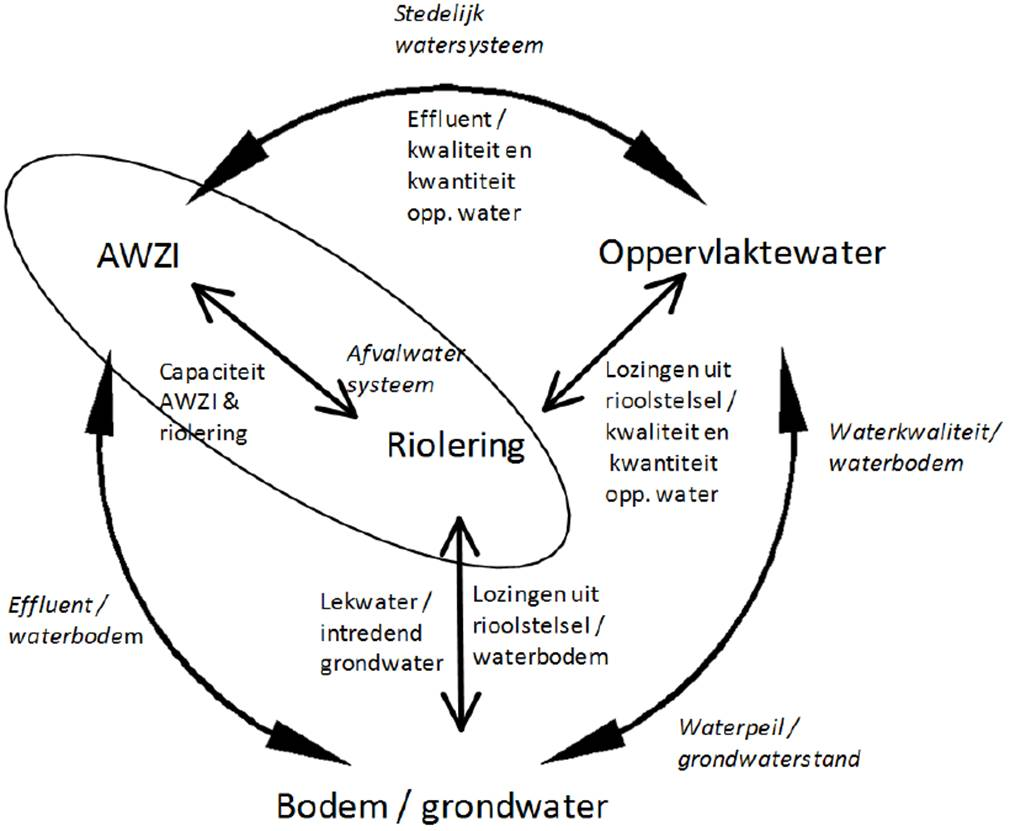 Herhaling vorige week (gastles)
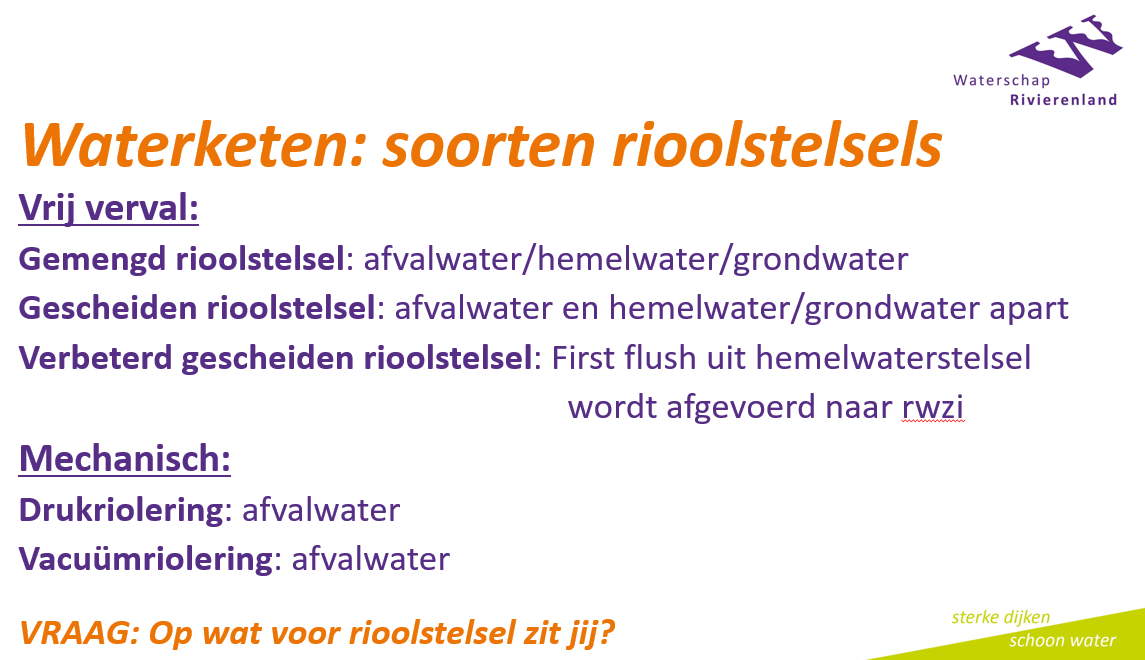 Herhaling van vorige week (gastles)
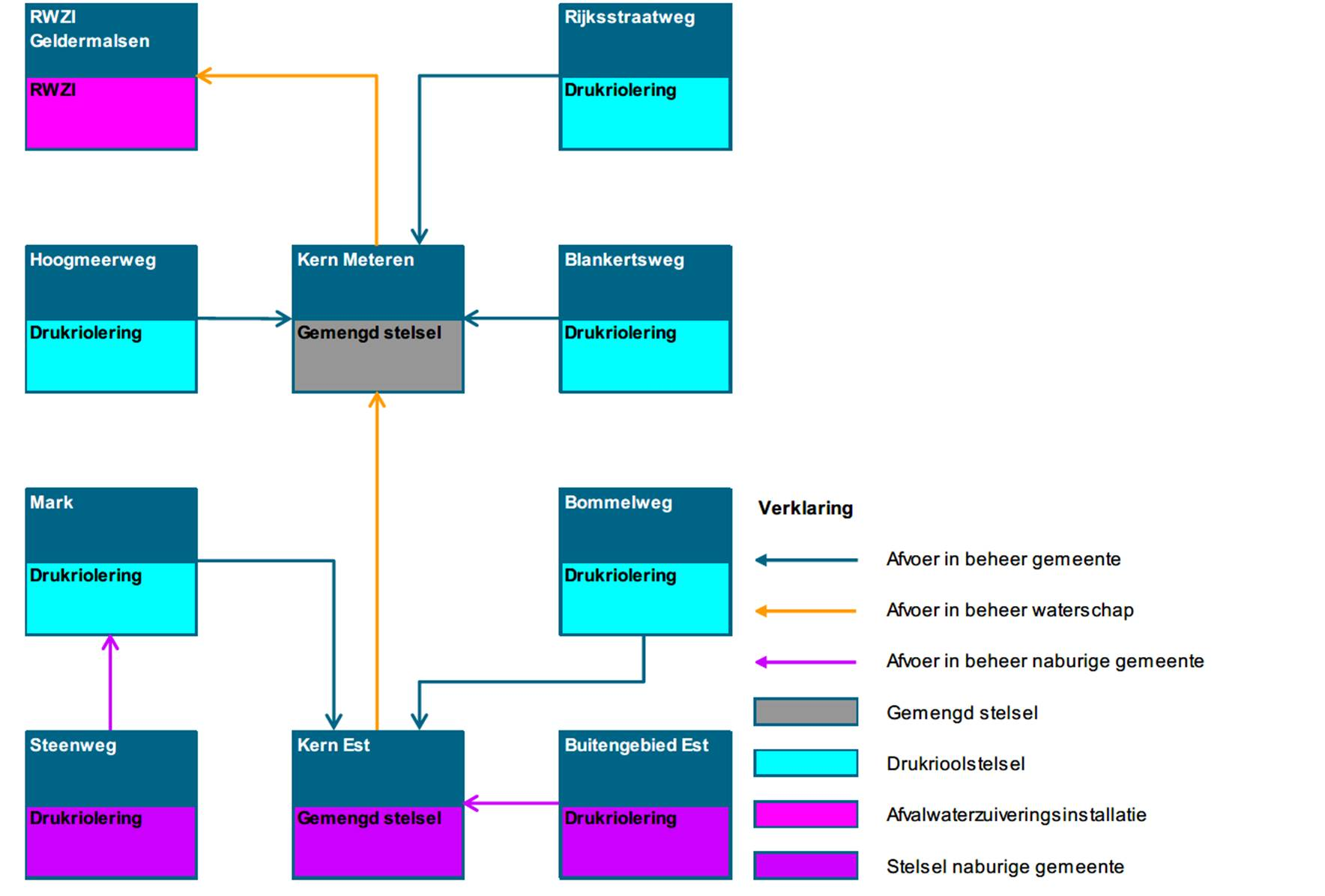 Herhaling vorige week (gastles)
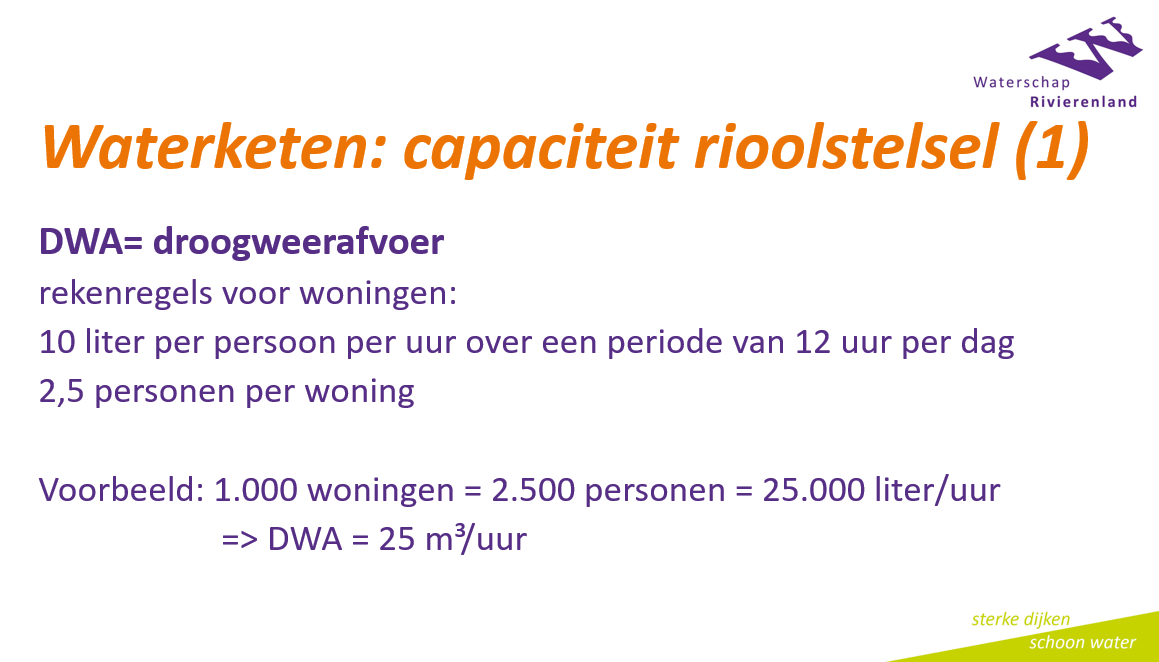 Herhaling vorige week (gastles)
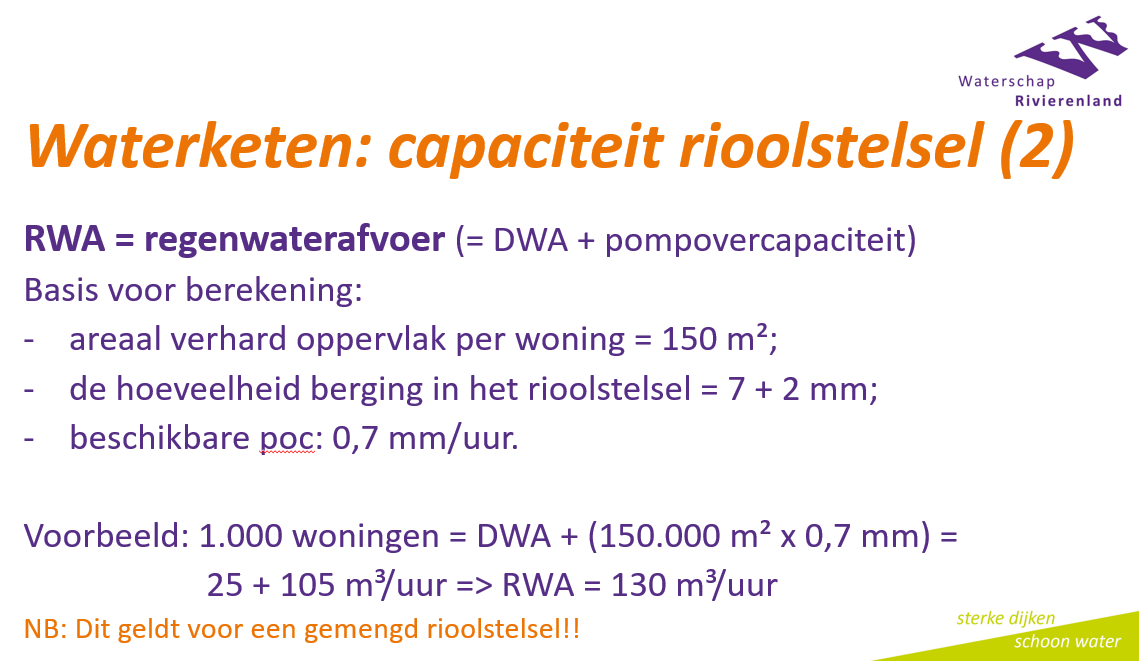 Drinkwater
https://www.youtube.com/watch?v=McWwq_mSPu8&t=27s 
Film van Evides over drinkwaterwinning

Kijkersvraag: - schrijf de (proces)stappen op die worden genoemd.
Proces drinkwater
Winputten
Beluchting
Zandfilter
Ontharding
Actiefkoolfilter
UV-lamp
Voorraad
 Leidingen
Drinkwater
https://www.youtube.com/watch?v=VZCQweqzKD4
- Universiteit van Nederland over membranenhttps://www.youtube.com/watch?v=7A-uq8AE3hQ
- Universiteit van Nederland over drinkwater en flessenwater
Hoe ziet de cursus bodemkunde eruit?
Lessen en opdrachten
We proberen zoveel mogelijk de opdrachten in de les te doen.
Opbouw van de cursus
De bodem
De structuur van de bodem
Bodemprofiel
Grondbewerking
Waterhuishouding
Toetsing
1. De bodem
Ontstaan van gronddeeltjes
Ontstaan van bodemprofiel
De minerale samenstelling van grond
Bodemleven
Dode organische stof
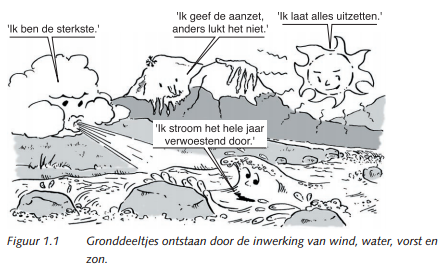 2. Structuur van de bodem
Wat is structuur?
Structuurvormen
3. Bodemprofiel
Bodemwater
Bodemlucht
Functie van water in relatie tot warmteopslag
Bodemprofiel
4. Grondbewerking
Profielverbetering
Grondbewerkingswerktuigen
5. Waterhuishouding
Drainage
Drainagesystemen
Controle en onderhoud
Beregenen
1. De bodem
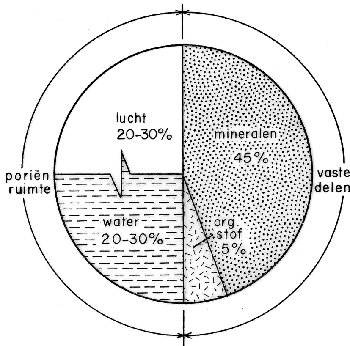 Ontstaan van gronddeeltjeshttps://www.youtube.com/watch?v=heLQIJgGbsU 
Ontstaan van bodemprofielhttps://www.youtube.com/watch?v=qpaMH6Nxxtc
De minerale samenstelling van grond
Bodemlevenhttps://www.youtube.com/watch?time_continue=4&v=n3wsUYg3XV0 
Dode organische stof
1. De bodem
Verwerring
AfzettingKan plaatsvinden door bijvoorbeeld wind, stromend water of ijs.
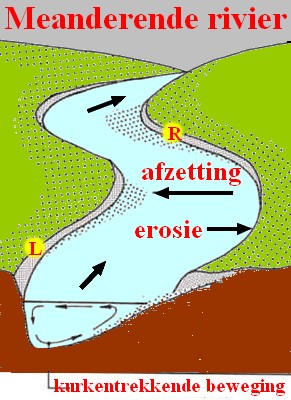 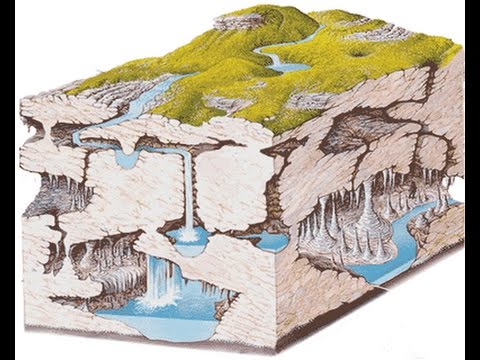 1. De bodem
Veengrond (>25% organische stof)

Zeekleigrond (< 6% organische stof)
Rivierkleigrond
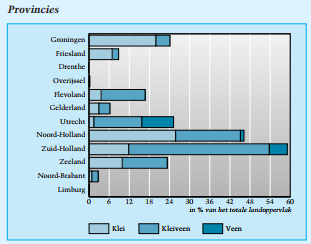 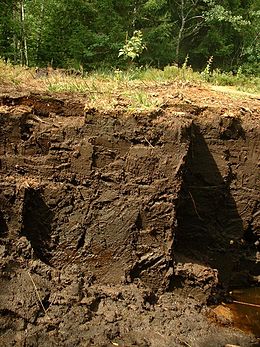 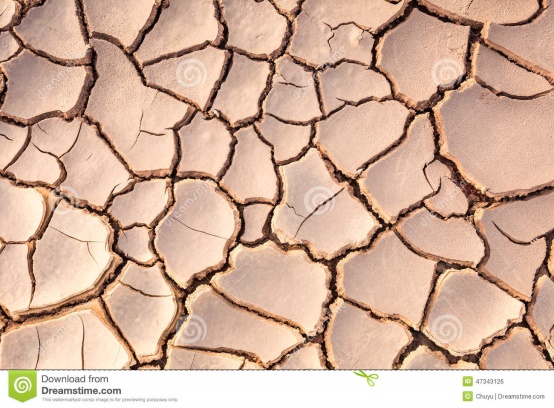 1. De bodem
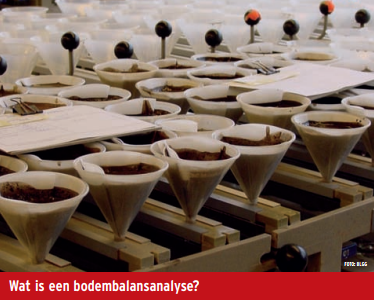 Voedingstoestand

Vocht- en lucht- huishouding
Structuur
Bodemleven
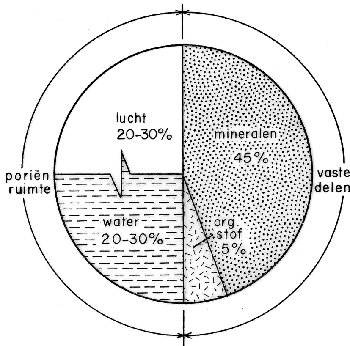 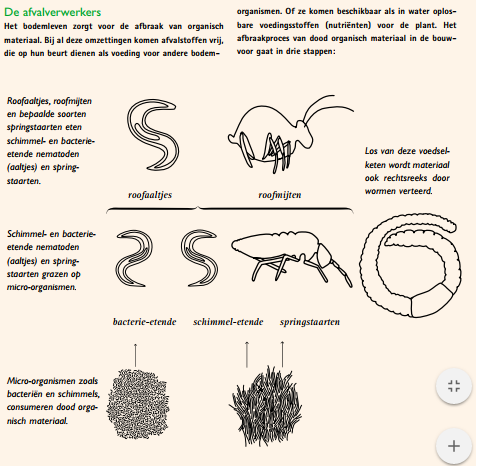 1. Bodem
Verwering
Natuurkundige verwering
Scheikundige verwering
Biologische verwering

https://www.schooltv.nl/video/verwering-van-gesteente-mechanische-en-chemische-verwering/
1. Bodem
Bodemvorming
Bouwvoor ondergrond / Ondergrond
Oxidatie
Gleyzone
Fractie
1. Bodem
Microleven / macroleven
Aerobe bacteriën
Anaerobe bacteriën / denitrificatie
Symbiose
Voeding humus
Stabiele humus
Bodemkunde
Lezen blz. 1 t/m 25
Maken opdrachten 1 t/m 21goo.gl/CYSmnF
Volgende week
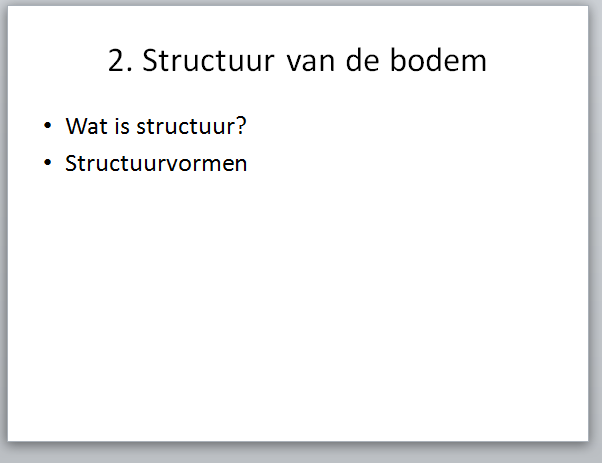